Universal Design
Damian Gordon
Overview
Topic 1.1. Understanding Design
Topic 1.2. Understanding Diversity
Topic 1.3. The Ageing Population
Topic 1.4. Good Business
Topic 1.5. Universal Design
[Speaker Notes: Just to layout the overview of the topics being covered.]
Topic 1.1Understanding Design
Design
What makes a design bad?
[Speaker Notes: Again, this should lead to discussion, leading to points such as:
	
	Usability
	Utility
	Attractiveness

Interesting to start discussion on points such as:

	Cost
	Simplicity]
Bad Designs
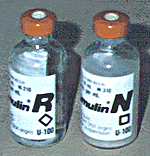 "Photograph courtesy of Baddesigns.Com"Darnell, M. J. (2006). Bad Human Factors Designs. Baddesigns.Com
[Speaker Notes: Here is another example of manufacturers packaging different stuff in nearly identical bottles. The example shows two bottles containing different doses of insulin for treating diabetes. In this case, the consequences of choosing the wrong bottle are much more serious. You could end up in the hospital. The bottle on the left contains Insulin R (for Regular Insulin). Regular Insulin acts relatively fast (over a 4 to 6 hour period) and is generally meant to be taken before a meal. The bottle on the right contains Insulin N (for NPH Insulin). NPH Insulin acts over a broader span of time and more slowly (e.g., a 12 to 18 hour period) and is meant to be taken generally once or twice during a 24 hour period to keep a diabetics' blood glucose from rising significantly. 
Many diabetics use R (regular) insulin in conjunction with N or some other long-acting insulin. The consequences of accidently taking Insulin R instead of Insulin N at bedtime would be serious because you could end up having a hypoglycemic reaction during the middle of the night (i.e., extremely low blood glucose levels). Thus, choosing the wrong insulin could be a very serious and possibly deadly mistake.]
Bad Designs
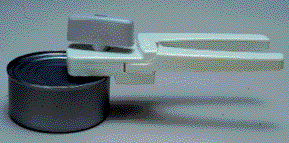 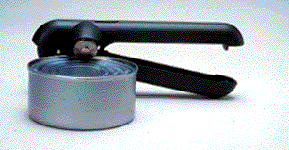 "Photograph courtesy of Baddesigns.Com"Darnell, M. J. (2006). Bad Human Factors Designs. Baddesigns.Com
[Speaker Notes: One's experience with common everyday objects creates expectations about how other similar devices work. There are dozens of can openers on the market and most work in exactly the same way: they cut around the inside rim of the lid leaving the rim intact with the can and a sharp-edged lid upon opening. Another less common type of can opener cuts sideways into the can just below the rim. When a can is opened, the sharp edge is on the can itself while the rim remains with the lid. One advantage of the the latter is that the lid doesn't fall into the contents of the can. On the other hand, because the lid doesn't fall within the can, it isn't as convenient for draining away any undesired liquid.]
Bad Designs
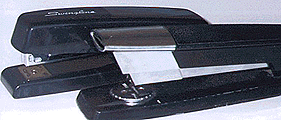 "Photograph courtesy of Baddesigns.Com"Darnell, M. J. (2006). Bad Human Factors Designs. Baddesigns.Com
[Speaker Notes: One of these staplers is more difficult to use than the other. The nearer one is harder to line up from above because the handle blocks your view of where the staples come out. As a result, when you use the stapler you sometimes miss the paper.]
Bad Designs
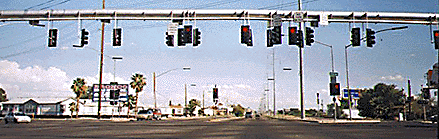 "Photograph courtesy of Baddesigns.Com"Darnell, M. J. (2006). Bad Human Factors Designs. Baddesigns.Com
[Speaker Notes: I saw this group of stop lights during a long drive from Los Angeles to Houston. The city that the stop lights are in was in the middle of a wide-open desert (like many things between LA and Houston.) The contrast between the empty desert and the stimulus-rich intersection was a little overwhelming; I was a little stunned and confused as to where I should be looking. 
It looks as if the people designing the stop lights were counting on the fact that a driver can only see the "business end" of one set of lights at time. Although this is true, having extra sets of stop light housings forces the driver to sort out a lot of visual noise.]
Bad Designs
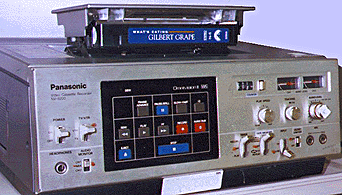 "Photograph courtesy of Baddesigns.Com"Darnell, M. J. (2006). Bad Human Factors Designs. Baddesigns.Com
[Speaker Notes: This picture shows a top-loading VCR (video cassette recorder). You don't see this style of VCR much anymore. I don't think it's a very good design because you can't put anything on top of the VCR. Like a TV. You also can't put it in a shelf very easily because there has to be room above it to load tapes. This design is not suited to where people want to put their VCRs. It needs to be able to be put into a small space or to have something placed on top of it.]
Bad Designs
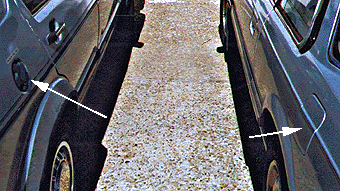 "Photograph courtesy of Baddesigns.Com"Darnell, M. J. (2006). Bad Human Factors Designs. Baddesigns.Com
[Speaker Notes: Every time we go to the gas station we have to remember which side of the car the gas cap is on so we know which side of the gas pump to pull up to. This seems to be more difficult than necessary to remember. This picture shows why. The gas cap is on the right side of one of our cars and on the left side of the other. No wonder it is hard to remember!]
Bad Designs
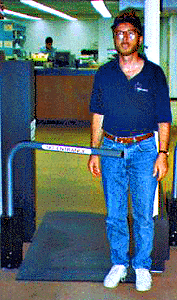 "Photograph courtesy of Baddesigns.Com"Darnell, M. J. (2006). Bad Human Factors Designs. Baddesigns.Com
[Speaker Notes: There is a gate at this library consisting of a metal bar. It is to keep you from leaving with books you haven't checked out. I get real nervous when I walk through the gate; I think it's the height of the metal bar. If you tried to walk out with an unchecked book, the gate would lock closed. Can you imagine walking into the locked gate with the bar at this height?]
Cost of Bad Designs
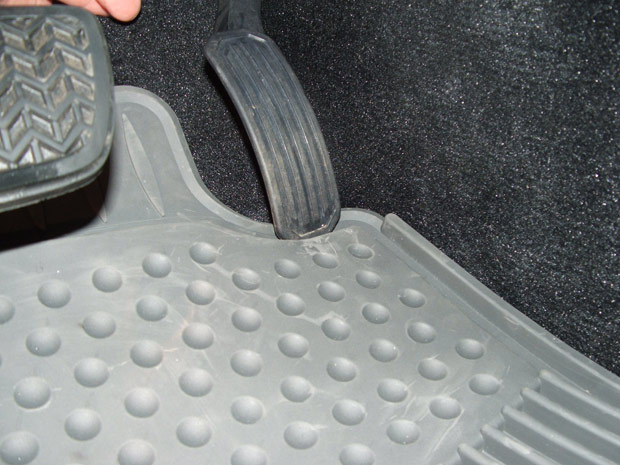 In 2009 Toyota had to recall about 3.8 million cars and trucks to reshape and/or replace the accelerator pedals. The design of the accelerator pedal in combination with loose floormats may have resulted in the accelerator pedal getting stuck.
Cost of Bad Designs
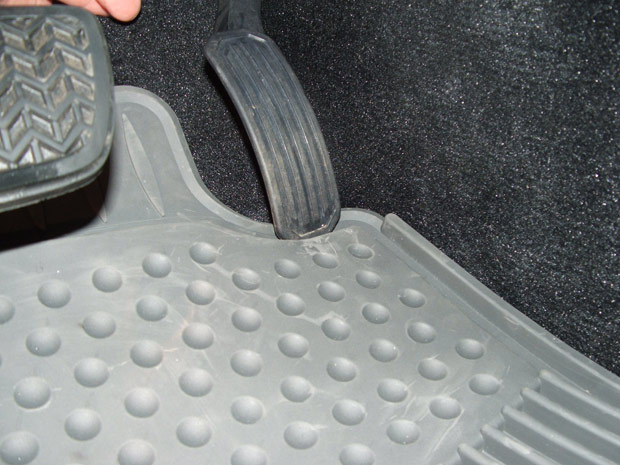 In 2011 they had to recall a further 2.2 million cars and trucks because of the same issue.
Exercise
Get a single sheet of paper 
Tear one out of your notebook/notepad
Design a paper aeroplane using this piece of paper.
I’d like you to do this in silence without asking any questions.
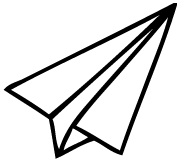 [Speaker Notes: As well as being an exercise in origami. This exercise is a small bit of practical work, and it should hopeful illustrate the importance of design.]
Exercise: Reflections
Did you design the paper aeroplane or did you build it?
If you did this exercise right, there should be a blueprint or plan for a paper aeroplane drawn on the piece of paper.
Too often people forget the vital step of designing before building, and as a consequence overlook vital steps that may missed.
[Speaker Notes: O.K., this was a bit of a trick on the students, but hopefully it will stick in their minds that design is a separate and important step.]
Topic 1.2Understanding Diversity
Diversity
Dimensions of diversity: How do we differ from each other? Age, size, ability, gender, culture, language, literacy, education, technology.
Challenges for people: How do the ways we differ from each other impact on how we share use of environments, products, services?
Diversity: The World
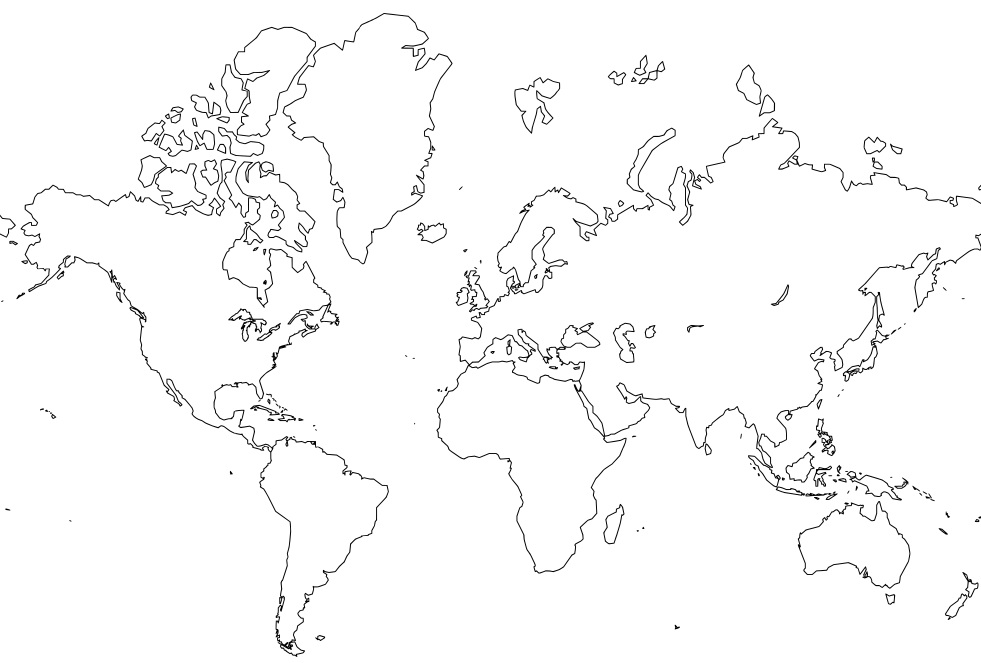 Diversity: The World
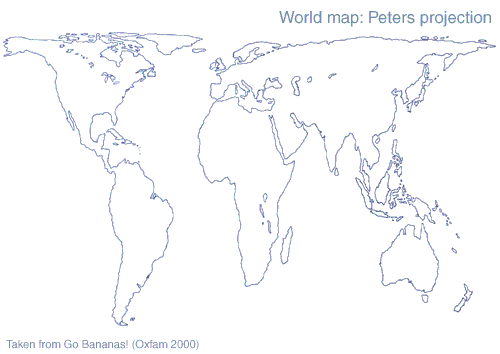 [Speaker Notes: Arno Peters, an amateur historian, devised a map based on Gall's orthographic projection in 1967 and presented it in 1973 as a "new invention." He promoted it as a superior alternative to the Mercator projection, which was suited to navigation but also used commonly in world maps. The Mercator projection increasingly inflates the sizes of regions according to their distance from the equator. This inflation results, for example, in a representation of Greenland that is larger than Africa, whereas in reality Africa is 14 times as large.]
Diversity: The World
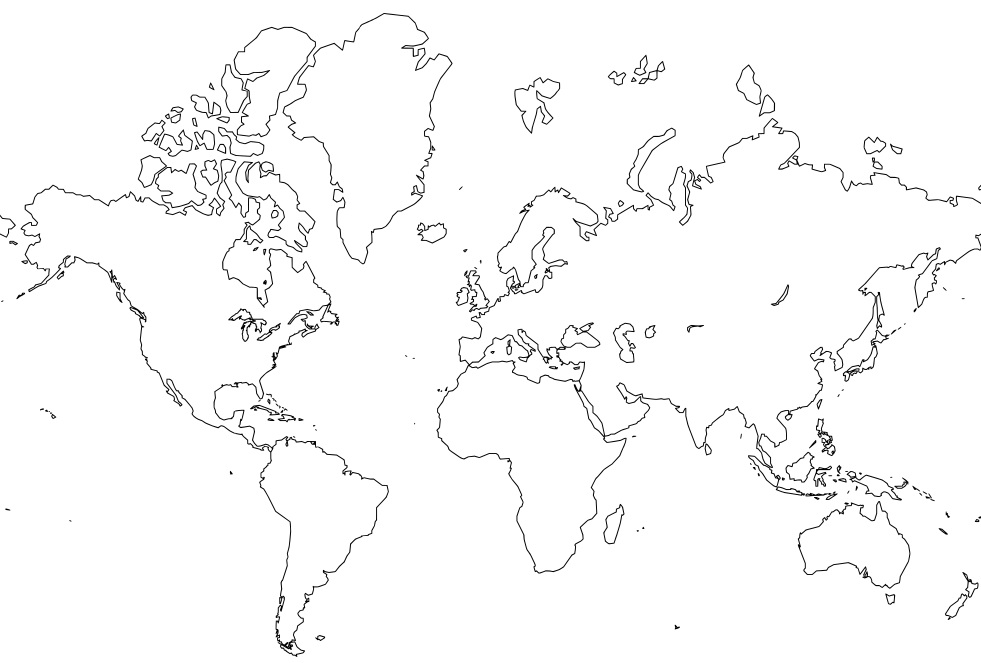 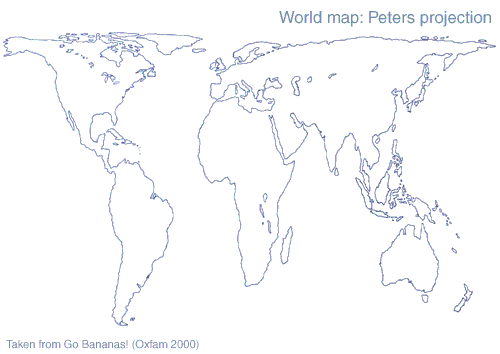 The Mercator projection increasingly inflates the sizes of regions according to their distance from the equator. This inflation results, for example, in a representation of Greenland that is larger than Africa, whereas in reality Africa is 14 times as large.
[Speaker Notes: Arno Peters, an amateur historian, devised a map based on Gall's orthographic projection in 1967 and presented it in 1973 as a "new invention." He promoted it as a superior alternative to the Mercator projection, which was suited to navigation but also used commonly in world maps. The Mercator projection increasingly inflates the sizes of regions according to their distance from the equator. This inflation results, for example, in a representation of Greenland that is larger than Africa, whereas in reality Africa is 14 times as large.]
Diversity: The World
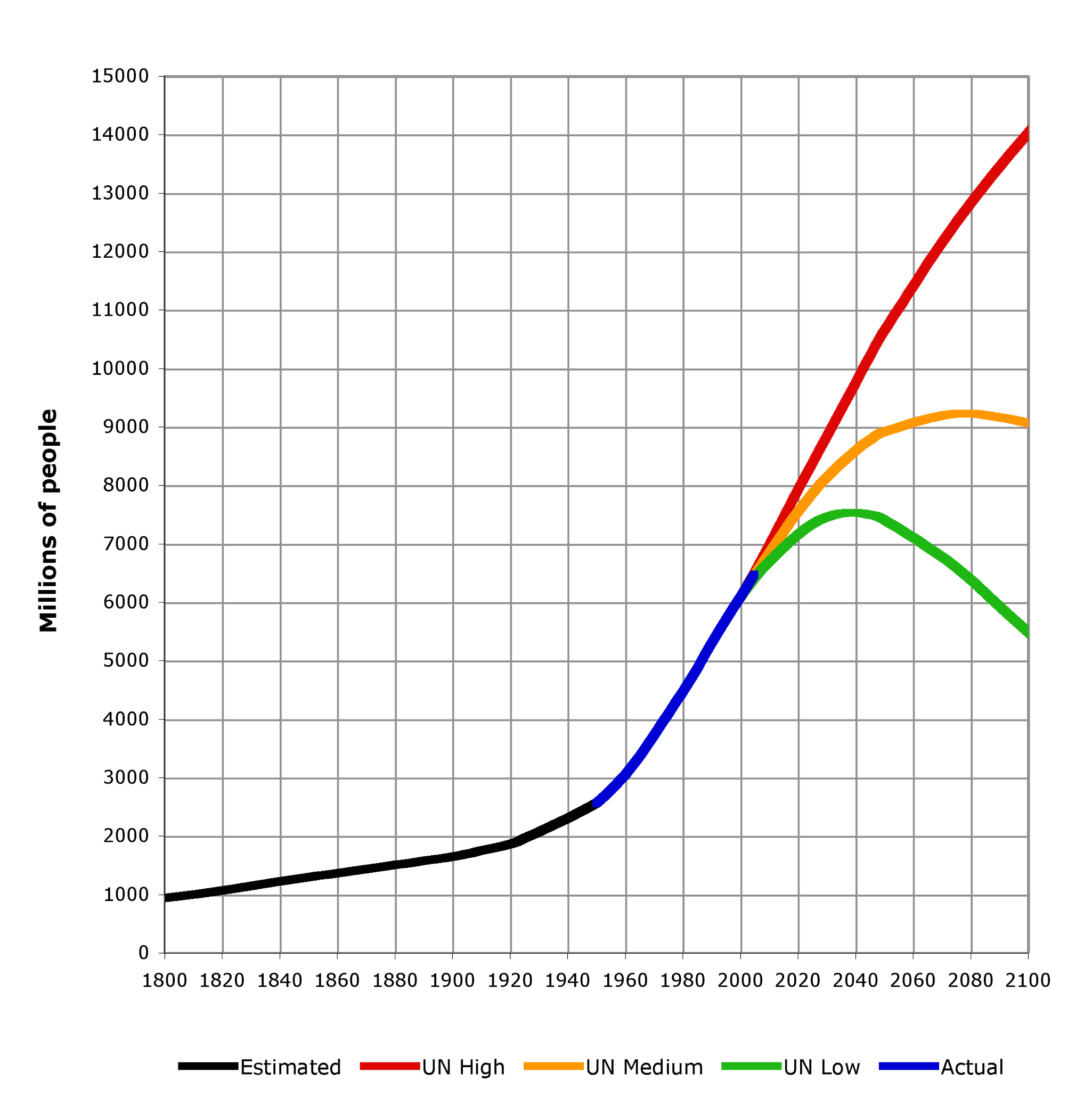 Topic 1.3Good Business
Better Innovation
Ben Shneiderman says that “accommodating a broader spectrum of usage situations forces designers to consider a wider range of designs and often leads to innovations that benefit all users”

Shneiderman, B., Universal Usability: A research agenda for human-computer interaction research to empower every citizen. In Earnshaw, R., Guedj, R., Van Dam, A., and Vince, J. (Editors), Human-Centred Computing, Online Communities, and Virtual Environments, Springer-Verlag London (2001), 179-189.
Better Innovation
Gregg Vanderheiden is quoted in Gandy et al. (2003) as saying that Universal Design encourages more innovative and creative design and challenge the designer to create products that are a combination of "the best of today’s collective knowledge, technologies and materials”, this challenge can lead to radically new directions in design.

Gandy, M., Ross, D. & Starner, T.E., 2003. Universal design: Lessons for wearable computing. Pervasive Computing, IEEE, 2(3), pp.19–23.
Topic 2.0.Introduction toUniversal Design
Universal Design
Universal Design is the design and composition of an environment so that it can be accessed, understood and used to the greatest extent possible by all people regardless of their age, size or disability
Irish Disability Act, 2005
Universal Design
Universal Design means…
Design Once
Include All
It is not (just) about disability
It is about usability for all
Universal Design
Inclusive Design
Design for All
User Needs Design
User-Centred Design
Human-Centred Design
Barrier-Free Design
Accessible Design
Adaptable Design
Transgenerational design
Design for a Broader Average
Universal Design
Universal Design is the design and composition of an environment so that it can be accessed, understood and used to the greatest extent possible by all people regardless of their age, size or disability
Irish Disability Act, 2005
Universal Design
Universal Design is the design and composition of an environment so that it can be accessed, understood and used to the greatest extent possible by all people regardless of their age, size or disability
Irish Disability Act, 2005
Universal Design
Universal design is an approach to design that honours human diversity. It addresses the right for everyone – from childhood into their oldest years – to use all spaces, products and information, in an independent, inclusive and equal way. It is a process that invites designers to go beyond compliance with access codes, to create excellent, people centred design.
Elaine Ostroff
The Principles of Universal Design
Equitable Use
Flexibility in Use
Simple and Intuitive
Perceptible Information
Tolerance for Error
Low Physical Effort
Size and Space for Approach and Use
Universal Design
In this lecture we are going to explore a new way to look at design to allow as many people as possible to benefit from the design.
This is Universal Design
Topic 2.1. Equitable Use
The design is useful and marketable to any group of users
Principle 1: Equitable Use
Provide the same means of use for all users: identical whenever possible; equivalent when not
Avoid segregating or stigmatising any users
Provisions for privacy, security and safety should be equally available to all users
Make the design appealing to all users
[Speaker Notes: Principle 1:	Equitable Use – The design is useful and marketable to any group of users
Provide the same means of use for all users: identical whenever possible; equivalent when not
Avoid segregating or stigmatising any users
Provisions for privacy, security and safety should be equally available to all users
Make the design appealing to all users]
Can everyone use the same entrance?
Principle 1: Equitable Use
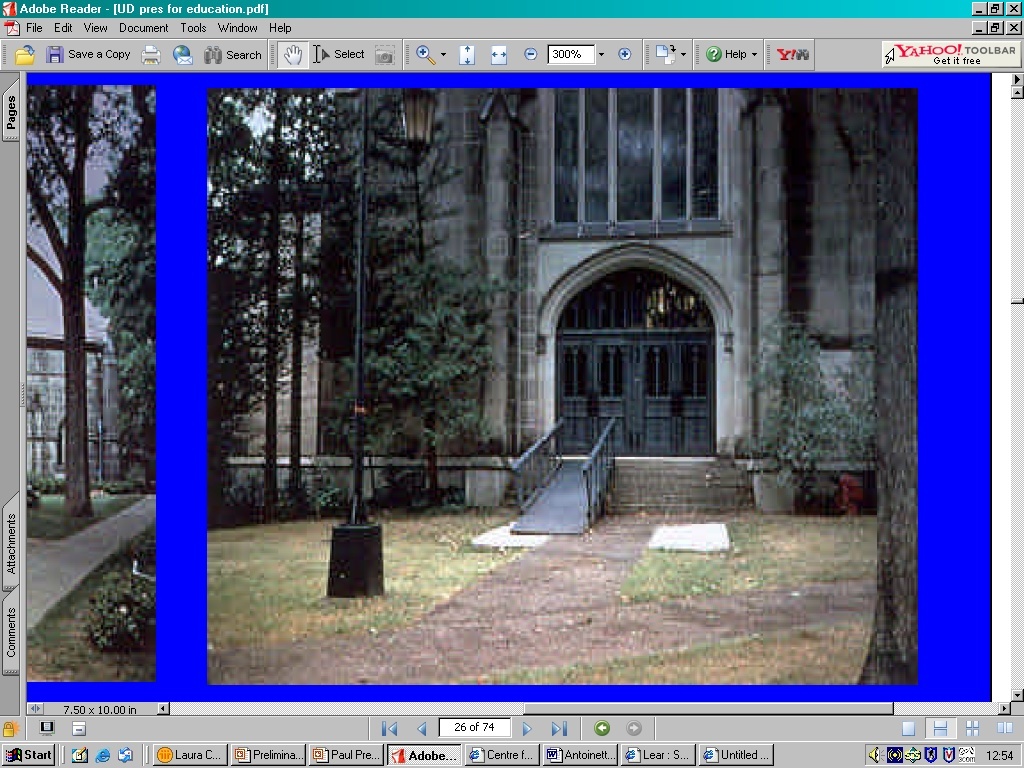 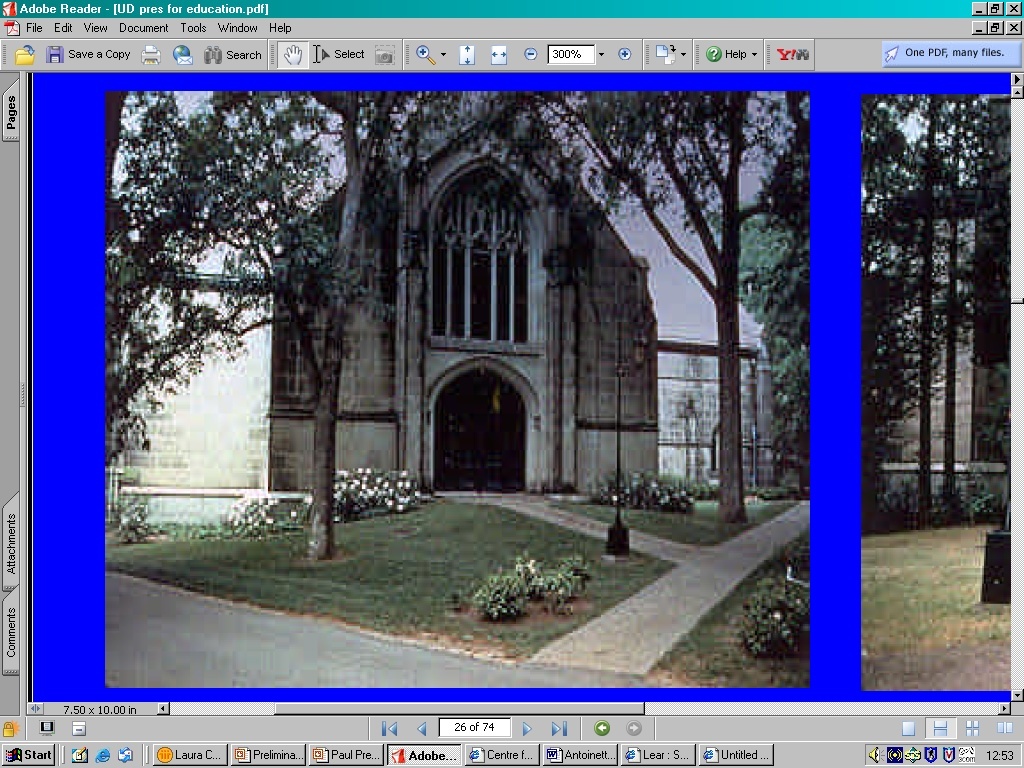 [Speaker Notes: Principle1: Equitable Use: The design is useful and marketable to people with diverse abilities:

Can everyone use the same entrance?
The image on the left shows the entrance to a college library. There is a metal, stigmatising ramp laid over the front steps – not a very attractive or welcoming entry.
The image on the right shows the renovated entrance. This is a good example of Universal Design. The area surrounding the entrance has been landscaped, eliminating the need for the steps and creating a gentle grade that everyone can use.]
Does the design provide the same means of use for all?
Principle 1: Equitable Use
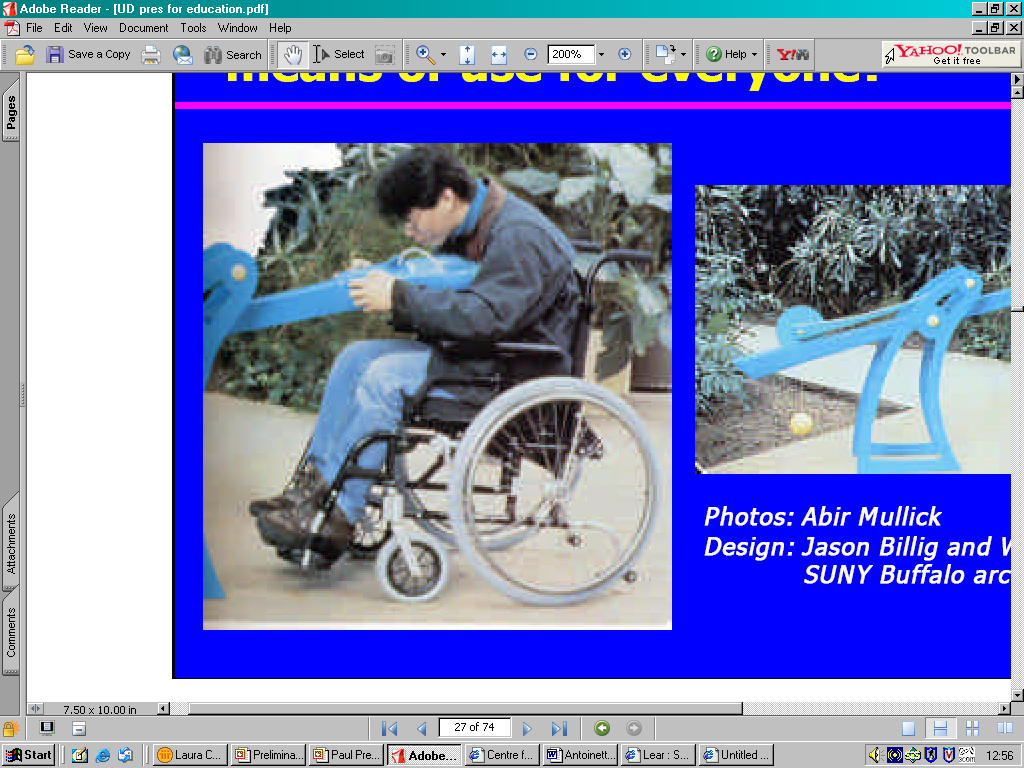 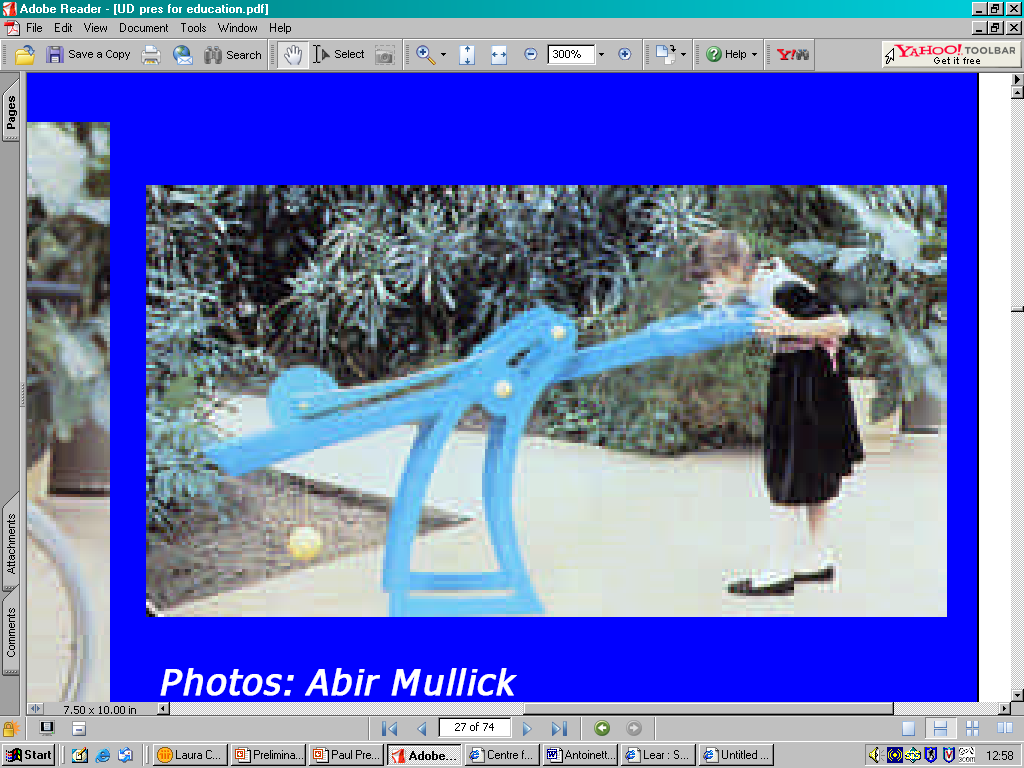 [Speaker Notes: Principle1: Equitable Use: The design is useful and marketable to people with diverse abilities:

Does the design provide the same means of use for everyone?
The height adjustable drinking fountain offers choice for children, adults, wheelchair users and people of very tall and short stature to individualise the drinking height and become part of the larger public.
Unlike ‘accessible’ solutions that segregate users by providing two fountains side by side – one for standing users and one for seated users – this universally designed democratic solution offers the same opportunity to all people]
Topic 2.2. Flexibility in Use
The design accommodates a range of individual preferences and abilities.
Principle 2: Flexibility in Use
Provide choice in method of use
	Accommodate right-handed or left-handed access and use
	Facilitate the user’s accuracy and precision
	Provide adaptability to the user’s pace
[Speaker Notes: Principle 2: Flexibility in Use – The design accommodates a range of individual preferences and abilities.
Provide choice in method of use
Accommodate right-handed or left-handed access and use
Facilitate the user’s accuracy and precision
Provide adaptability to the user’s pace]
Does the design provide choice in method of use?
Principle 2: Flexibility in Use
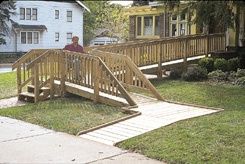 [Speaker Notes: Principle 2: Flexibility in Use – The design accommodates a range of individual preferences and abilities.

This photo illustrates a building entrance that offers a ramp and stairs, providing equitable use and a choice of entry method.
While essential for a wheelchair or stroller user, a long ramp may be too fatiguing for an ambulatory older person and stairs may also be the choice of someone in a hurry who can walk.]
Does the park seating accommodate individual preference?
Principle 2: Flexibility in Use
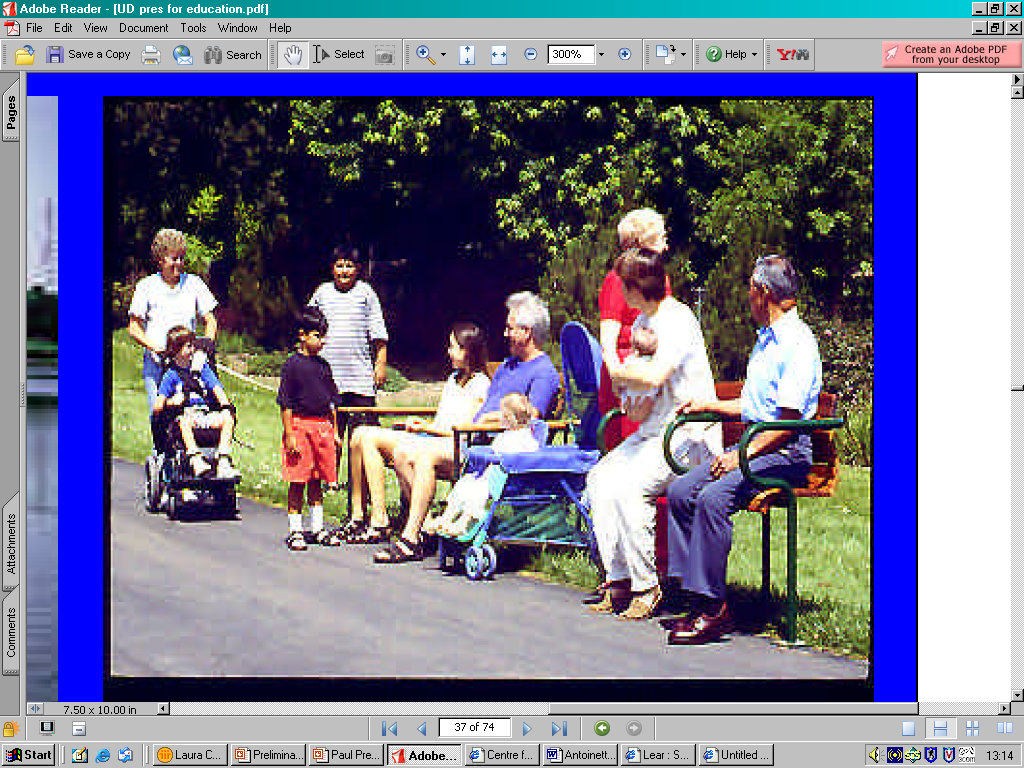 [Speaker Notes: Principle 2: Flexibility in Use – The design accommodates a range of individual preferences and abilities.

Does the park seating accommodate individual preferences?
On the right, a child using a wheelchair joins a group of seated people on a wooden park bench.
There’s a mother with a baby in a pram, and an elderly person and a mother with a baby in her arms using a very high bench with arms to support sitting and standing.]
Can the design be used by left and right handed people?
Principle 2: Flexibility in Use
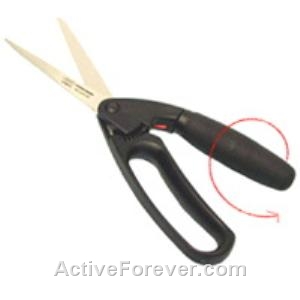 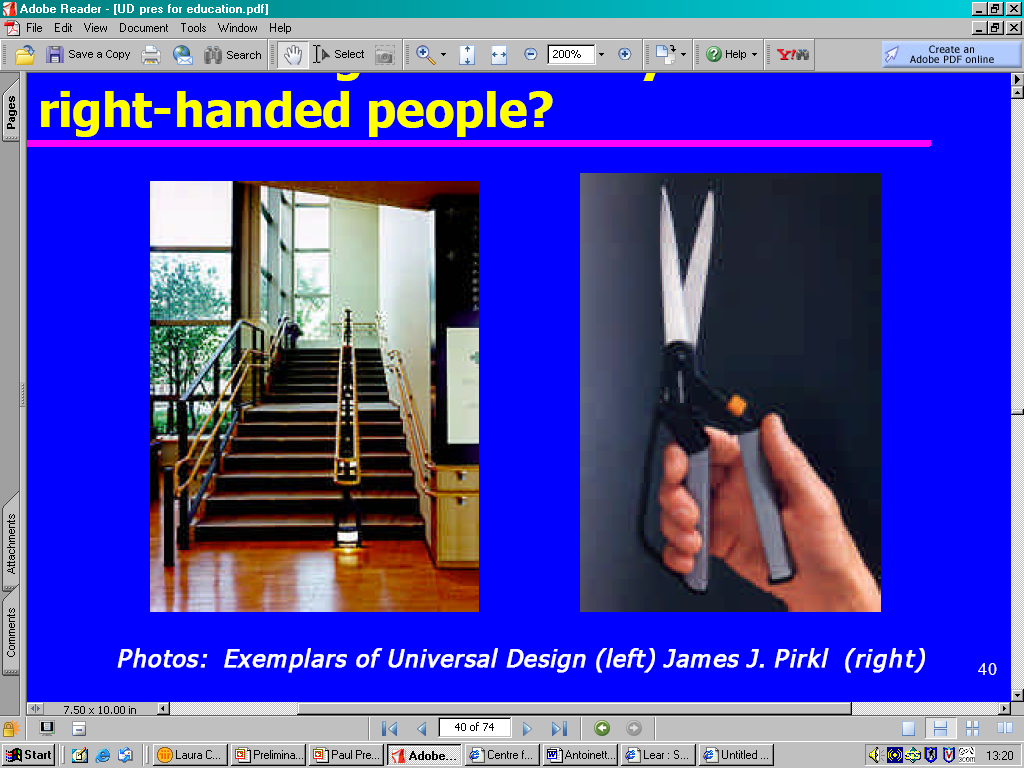 [Speaker Notes: Principle 2: Flexibility in Use – The design accommodates a range of individual preferences and abilities.

Can the design be used by left and right-handed people?
The OXO Good Grips Swivel Scissors are used by grasping the non-slip rubber grip handles and by pulling back the spring loaded switch. They can be easily be used by right or left handed people and individuals who have low hand strength or arthritis. They have a swivel handle that absorbs a lot of the pressure from the users hands, which ensures that the scissors are comfortable even when cutting tougher materials.

In the image on the left, the standard stairway has a third handrail installed approximately 75cm away from the outer one., meaning the users can steady themselves by using either their right or left hand, or both hands. Lights have also been installed at foot level for safety and visibility. The level landing halfway up the flight of stairs gives people the opportunity to rest before proceeding, and there is seating installed on the top landing.]
Topic 2.3. Simple and Intuitive
Use of the design is easy to understand regardless of the user’s experience, knowledge, language skills, or current concentration level.
Principle 3: Simple and Intuitive
Eliminate unnecessary complexity
	Be consistent with user expectations and intuition
	Accommodate a wide range of literacy and language skills
	Arrange information consistent with its importance
	Provide effective prompting and feedback during and after task 	completion
Is it easy to understand? Can you make it work?
Principle 3: Simple and Intuitive
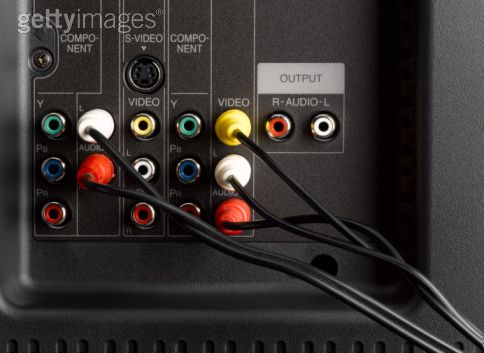 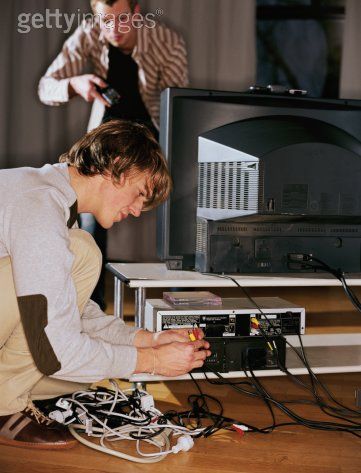 [Speaker Notes: Principle 3: Simple and Intuitive

Is it easy to understand? Can you make it work?
The photo on the right illustrates the back of a television with colour-coded plugs and receptacles that simplify installation.]
Is it easy to understand? Can you make it work?
Principle 3: Simple and Intuitive
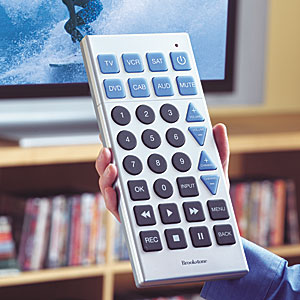 [Speaker Notes: Principle 3: Simple and Intuitive

Is it simple to use by most people?
With giant buttons, this extra-large remote is easy to use and impossible to lose. It is simple to program, and controls TV, VCR, DVD player, satellite, cable and auxiliary A/V device. The buttons are large and high-contrast, and glow in the dark, and are therefore useable by people with visual impairments and differently sized hands.]
Topic 2.4. Perceptible Information
The design communicates necessary information effectively to the user, regardless of ambient conditions or the user’s sensory abilities.
Principle 4: Perceptible Information
Use different modes (pictorial, verbal, tactile) for redundant  presentation of essential information
	Provide adequate contrast between essential information and  its surroundings
	Maximize ‘legibility’ of essential information and its 	surroundings
	Differentiate elements in ways that can be described (i.e.  make it easy to give instructions or directions)
	Provide compatibility with a variety of techniques or devices  used by people with sensory limitations
Does the design use different modes for presentation?
Principle 4: Perceptible Information
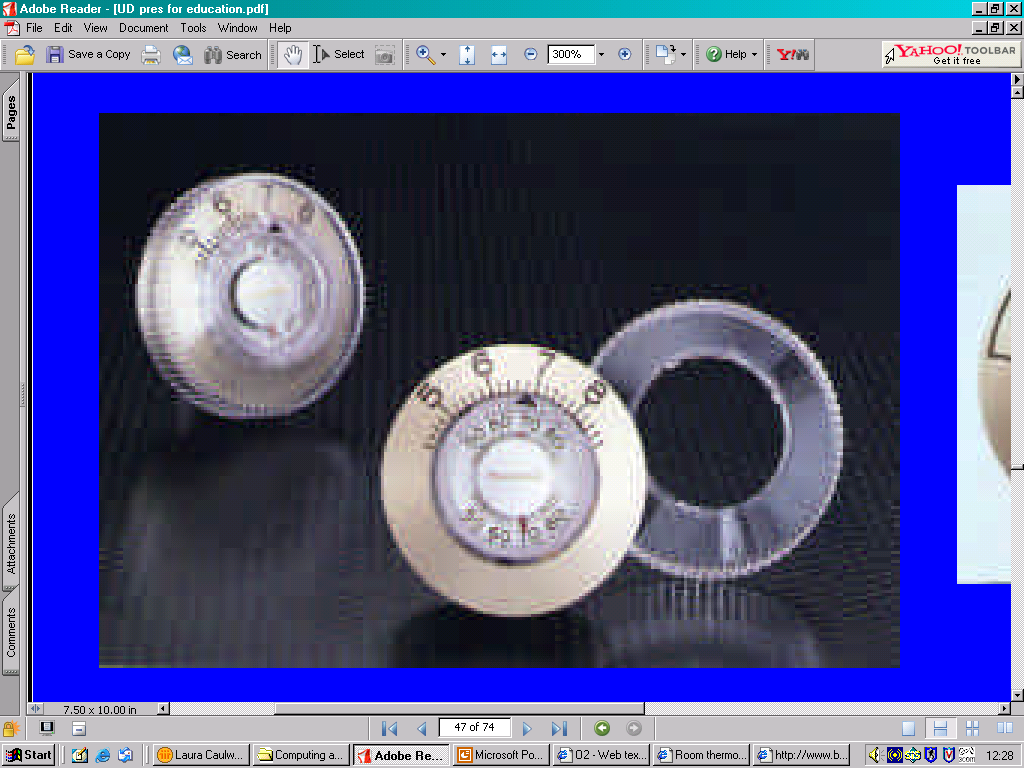 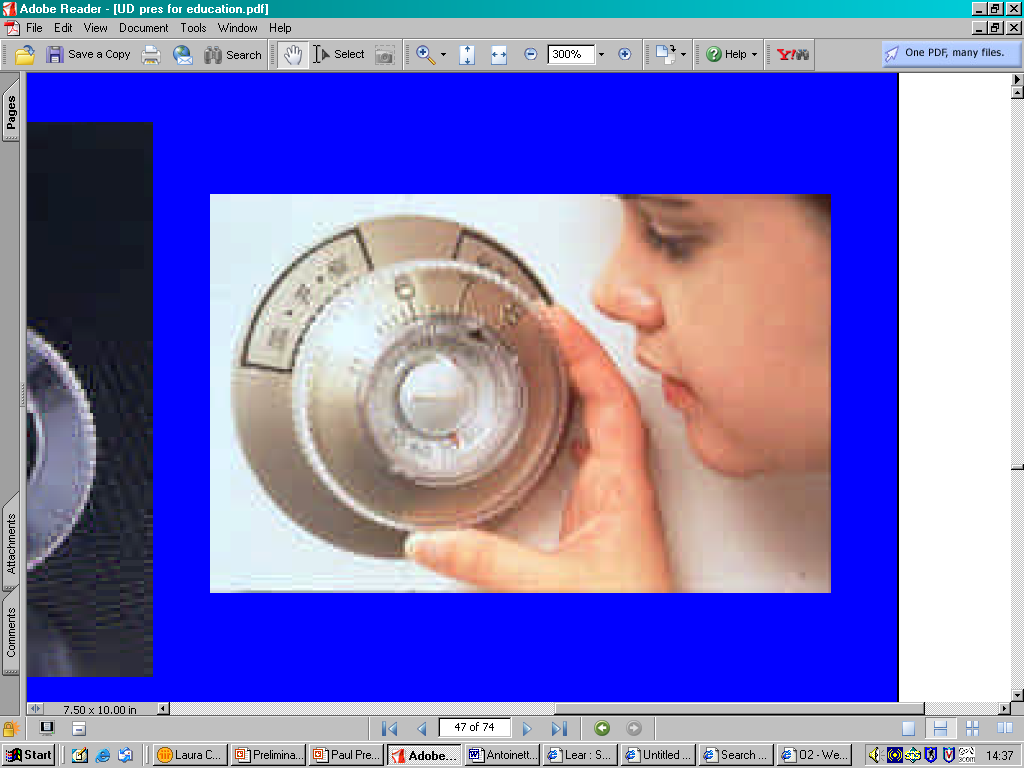 [Speaker Notes: Principle 4: Perceptible Information

Does the design use different modes for presentation?
The Honeywell thermostat in these two images provides tactile, visual and audible cues and instructions.
The numerals and arrow pointer are oversized and high contrast.
The clear outer ring cover has 3 dimensional indices that allow tactile feedback for users who may be blind and who rely on counting the degree increments to set the temperature.
The knob is course-knurled for secure gripping, and the thermostat can be positioned on the wall at any height for standing and seated users.]
Does the environment help you find your way?
Principle 4: Perceptible Information
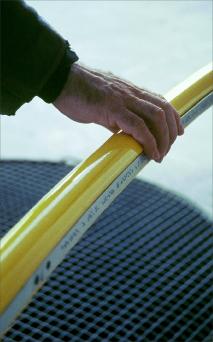 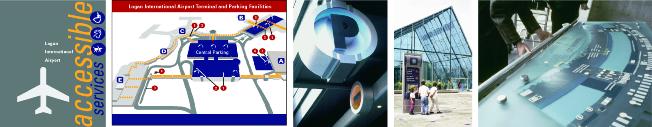 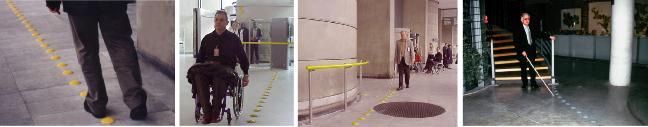 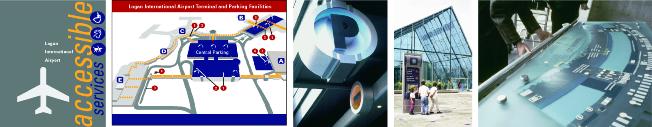 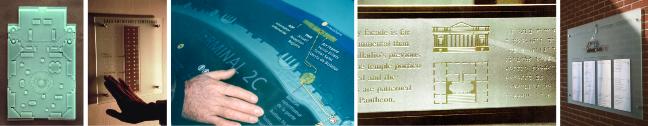 [Speaker Notes: Principle 4: Perceptible Information

Does the environment help you find your way?
Designer Coco Raynes created a wayfinding system in the Charles de Gaulle Airport in Paris, France.
It is intrinsically functional and multi-sensory but also compellingly attractive in design and stunningly executed.
Upon entering the terminal, the yellow raised floor markings can be followed visually, by foot or wheelchair, and make a sound when tapped.
The terminal is introduced with a simplified, tactile floor plan, on an information table angled to permit wheelchair access.
Raynes Rail is also installed, a braille and audio handrail system that makes public buildings, parks, transportation facilities and museums accessible to everyone. It contains multilingual audio units which are activated by photo sensors that do not require any physical strength or motor control. The Braille and audio messages provide directions, describe open areas, traffic patterns, and warn of ramps, stairs and turns. In museums, the audio provides cultural information.
Even though they’re attention grabbing in bright yellow, the handrails have no handicapped stigma.
All travellers benefit from this quality of attention to the critical role of orientation in public transit hubs.]
Topic 2.5. Tolerance for Error
The design minimises hazards and the adverse consequences of accidental or unintended actions.
Principle 5: Tolerance for Error
Arrange elements to minimise hazards and errors: most used elements, most accessible; hazardous elements eliminated, isolated or shielded
Provide warnings of hazards and errors
Provide fail safe features
Discourage unconscious action in tasks that require vigilance
Are there unexpected level changes?
Principle 5: Tolerance for Error
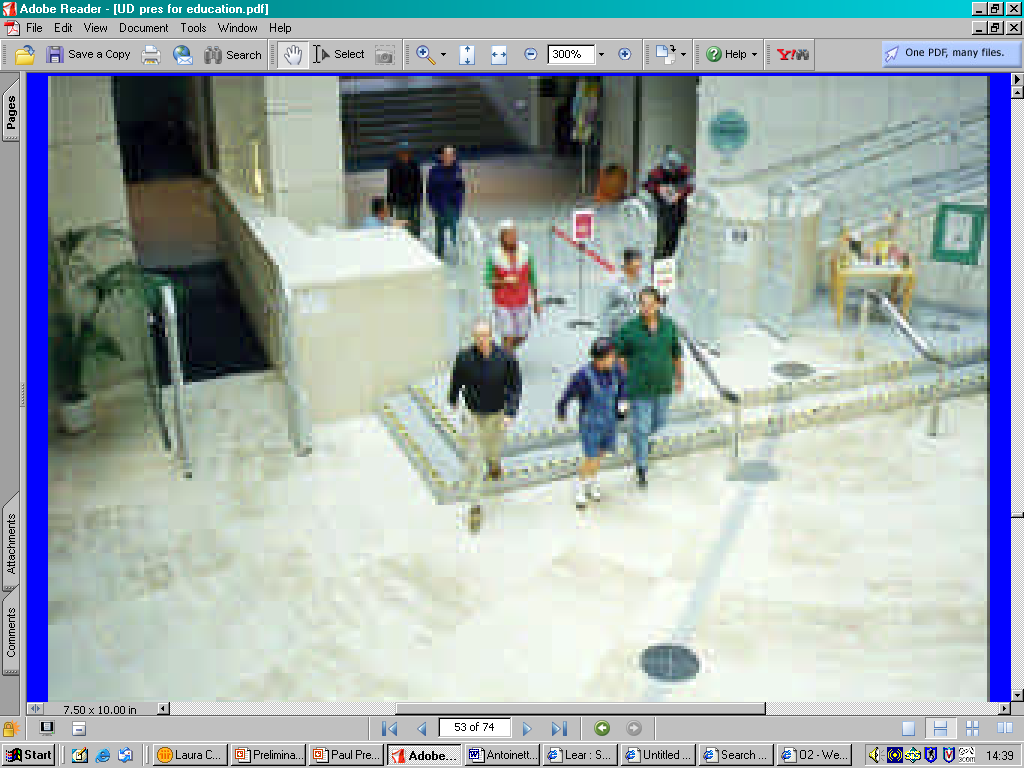 [Speaker Notes: Principle 5: Tolerance for Error

Are there unexpected level changes?
This photo is of the entrance to a library.
There is a large and attractive skylight in the roof, which draws people’s attention.
People look up, and therefore don’t notice the 2 steps down in front of them, and stumble on the steps.
This problem has been tackled by putting stripy tape on the edges of the steps to draw attention to them.]
How can you tell when the water is hot?
Principle 5: Tolerance for Error
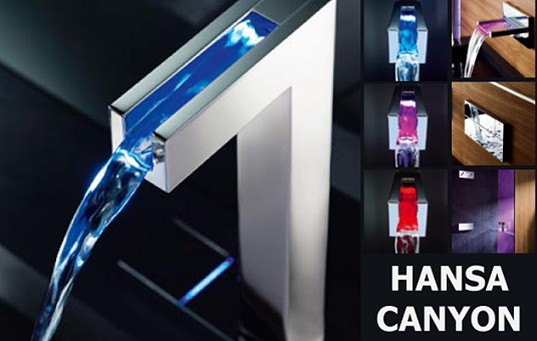 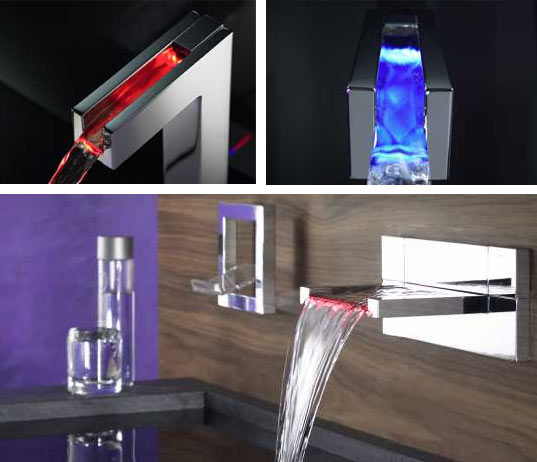 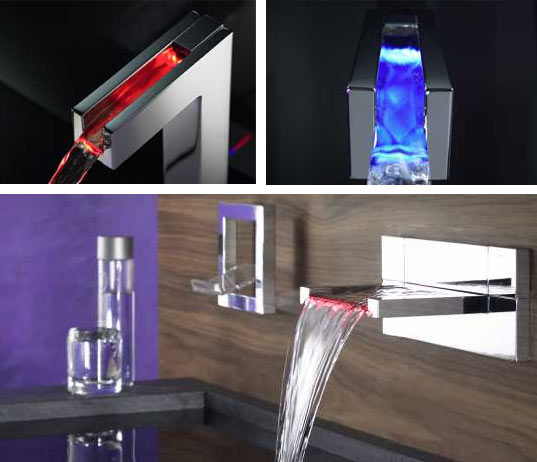 [Speaker Notes: Principle 5: Tolerance for Error

How can you tell when the water is hot?
Hansa Canyon have designed these sleek faucets with water ‘canyons’.
These canyons are lined with LEDs that are temperature sensitive, and change colour accordingly.
They are blue for cold, pink for warm and red for hot.
It’s a very functional feature, and also a safety measure.
The colours can help prevent you from scalding yourself white washing your hands or stepping into a really cold bath.]
Is it safe to handle?
Principle 5: Tolerance for Error
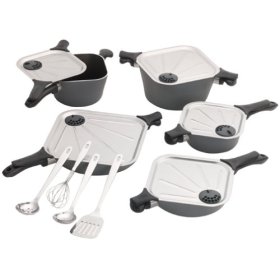 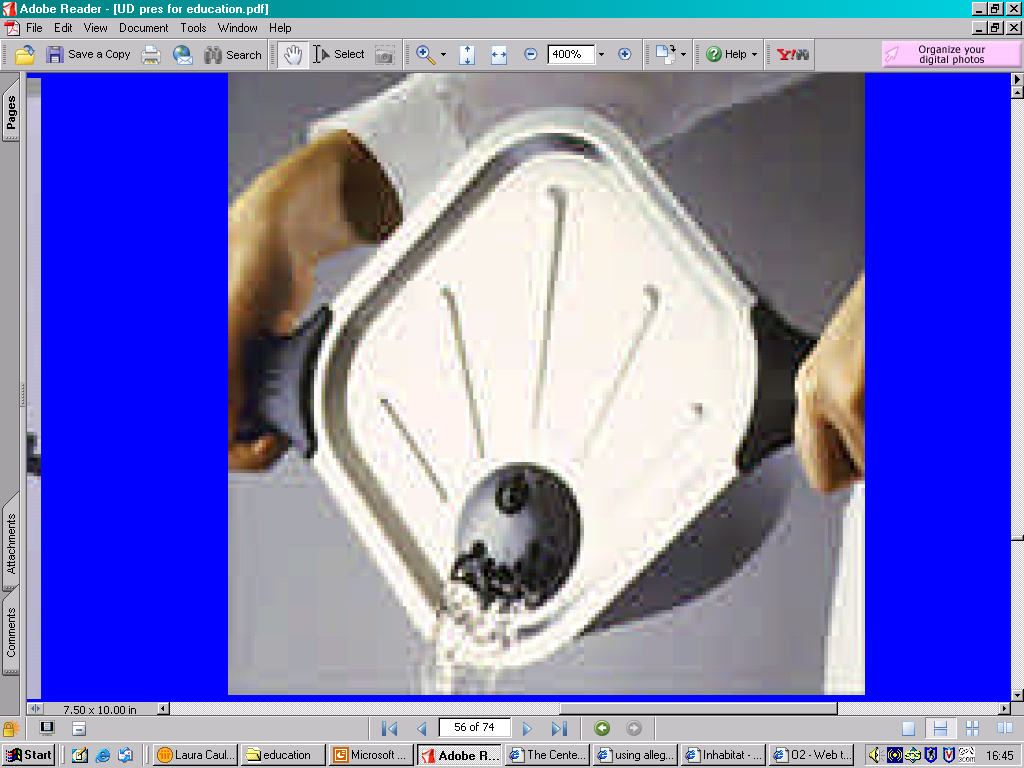 [Speaker Notes: Principle 5: Tolerance for Error

Is it safe to handle?
Allegro cookware has a round base, to suit standard round heated sources.
However, the tops and lids have four corners, creating two natural poring spouts.
Handles located at the other two corners of the pot, align and lock with the lid handles, providing safe and balanced handling and pouring.
The flat lids contain steam vents, designed to prevent boiling over, and injuries caused by steam.
They also allow for easier and safer draining and straining while cooking.]
Topic 2.6. Low Physical Effort
The design can be used efficiently and comfortably and with a minimum of fatigue
Principle 6: Low Physical Effort
Allow user to maintain a neutral body position
Use reasonable operating forces
Minimise repetitive actions
Minimise sustained physical effort
Does the design help minimise the effort needed?
Principle 6: Low Physical Effort
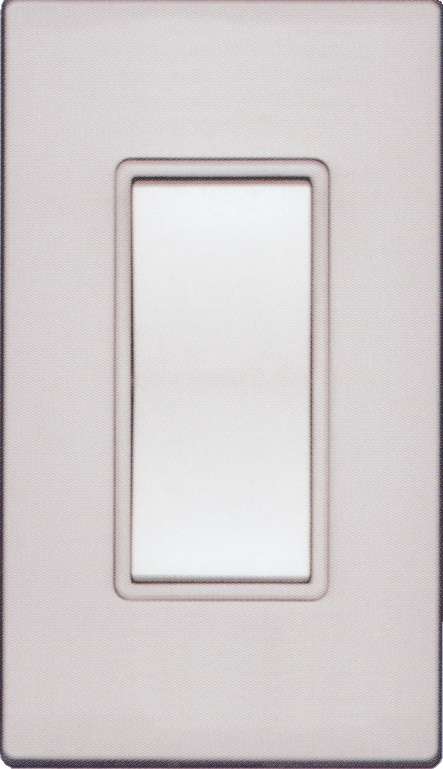 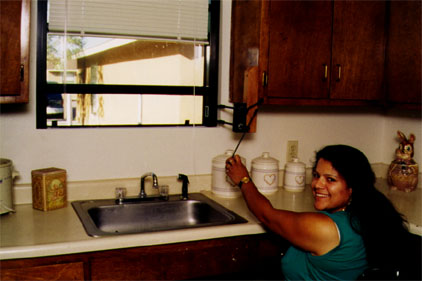 [Speaker Notes: Principle 6: Low Physical Effort

Does the design help minimise the effort needed?
Leviton rocker switches on the left are much easier to use than toggle switches.
Lever door handles are much easier to use than round door knobs.
Windowease, seen in the image on the right, is a retrofit product that can be installed on any window.
It has been designed so that the operating crank is low, and in reach of most users, sitting or standing, and requires minimal force to turn.
Because of its intuitive design, children as young as 3 can use it, and it can be used with little or no instruction.]
Topic 2.7. Size and Space for Approach and Use
Appropriate size and space is provided for approach, reach, manipulation, and use regardless of user’s body size, posture, or mobility.
Principle 7: Size and Space for Approach and Use
Provide a clear line of sight to important elements for any 	seated or standing user
	Make reach to all components comfortable for any seated or 	standing user
	Accommodate variations in hand and grip size
	Provide adequate space for the use of assistive devices or 	personal assistance
Is there room to manoeuvre?
Principle 7: Size and Space for Approach and Use
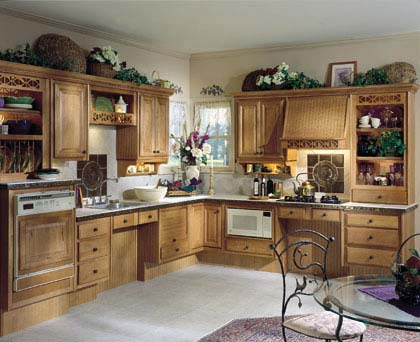 [Speaker Notes: Principle 7: Size and Space for Approach and Use

Is there room to maneuver?
This kitchen offers work spaces, appliances and traffic lanes that are appropriate for all ages and capabilities.
This kitchen has clear floor spaces and knee spaces that offer ease of movement and maneuverability for people in wheelchairs or scooters, and room for several people to share in meal preparation.]
Conclusions
Diversity is the norm
Universal design celebrates human differences
Universal design markets usability, not disability
Ageing consumers have great economic power
Universal design offers a blueprint for designing a world fit for all people
Universal design recognises the interdependence of humanity, the natural world, and the products of human design